Fructose, differences between glucose and fructose, interconversions of monosaccharides & epimerization
Course code: 17UCHS51
Course title: Organic and Pharmaceutical Chemistry
Class: III B.Sc., Chemistry
Unit: I

Dr. M. Jannathul Firdhouse
Assistant Professor
Department of Chemistry
Hajee Karutha Rowther Howdia College
Fructose
Fructose, also called fruit sugar, is the only naturally occurring ketohexose. 

It is also referred to as levulose because it has an optical rotation that is strongly levorotatory. 

It is found in trees, berries, honey, flowers, vine and tree fruits, and most root vegetables.
Preparation 
From cane sugar: Fructose can be prepared in the laboratory by the hydrolysis of alcoholic solution of cane sugar with dilute HCl. 


 
The reaction mixture is treated with milk of lime when calcium fructosate is precipitated while calcium glucosate remains in solution.
When CO2 is passed through the suspension, CaCO3 is precipitated leaving fructose in solution. 
The precipitate is filtered off and the filtrate is concentrated by evaporating in vacuum pans when fructose crystallizes out.
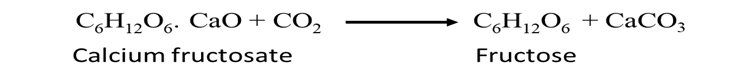 From inulin: 
Fructose can be manufactured by the hydrolysis of inulin with dilute H2SO4
 


The excess of acid is neutralized with calcium carbonate and filtered to remove the precipitated calcium sulphate. 
The filtrate is concentrated by evaporation in vacuum pans, when fructose crystallizes out.
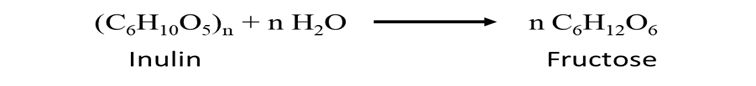 Physical Properties: 
It is a white crystalline solid. 

Fructose has a lower melting point compared with other sugars of 103°C. 

These carbohydrates are highly soluble when compared to other sugars. 

These compounds dehydrate rapidly to give hydroxymethylfurfural.
Chemical properties of fructose

Formation of Oxime: 
Fructose condense with hydroxylamine to yield fructose oxime.
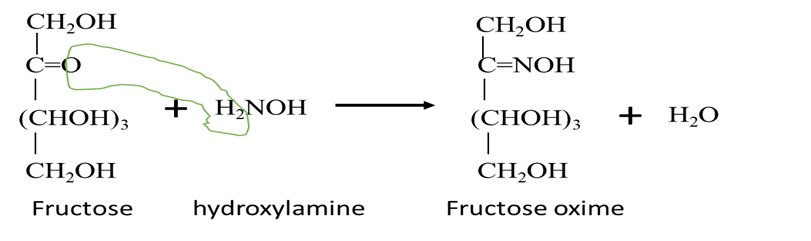 2. Formation of Cyanohydrin: 
With hydrogen cyanide they produce fructose cyanohydrin.
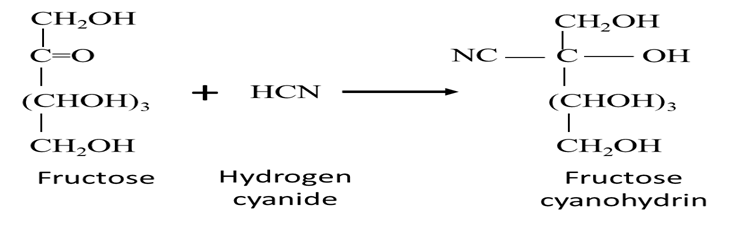 3. Oxidation: 
Mild oxidizing agents like bromine water fail to oxidize fructose. 
Strong oxidizing agents like nitric acid oxidize fructose into a mixture of acids each containing lesser number of carbon atoms than fructose.
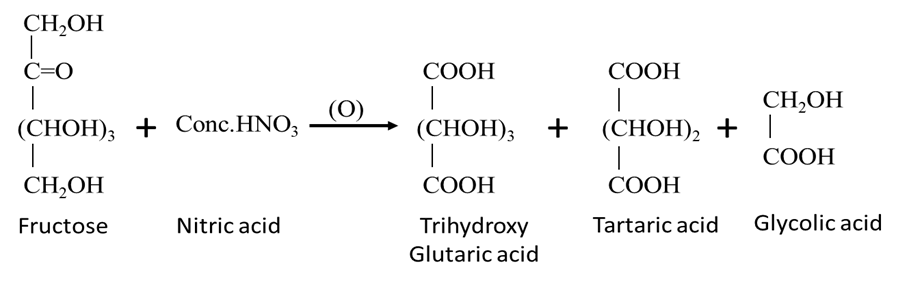 4. Reduction:	
a) When reduced with sodium amalgam in aqueous solution fructose gives a mixture of sorbitol and mannitol.
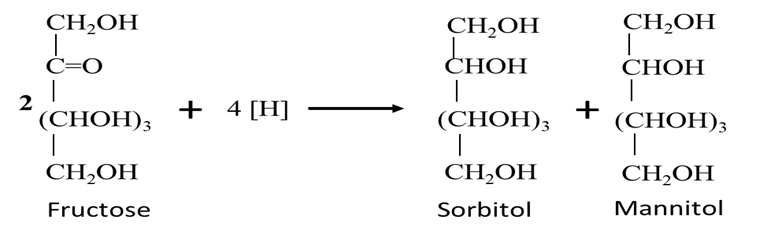 5. Reducing action: 
It reduces blue Fehling’s solution to red precipitate of cuprous oxide (Cu2O) and Tollen’s reagent to metallic silver (Test for fructose).
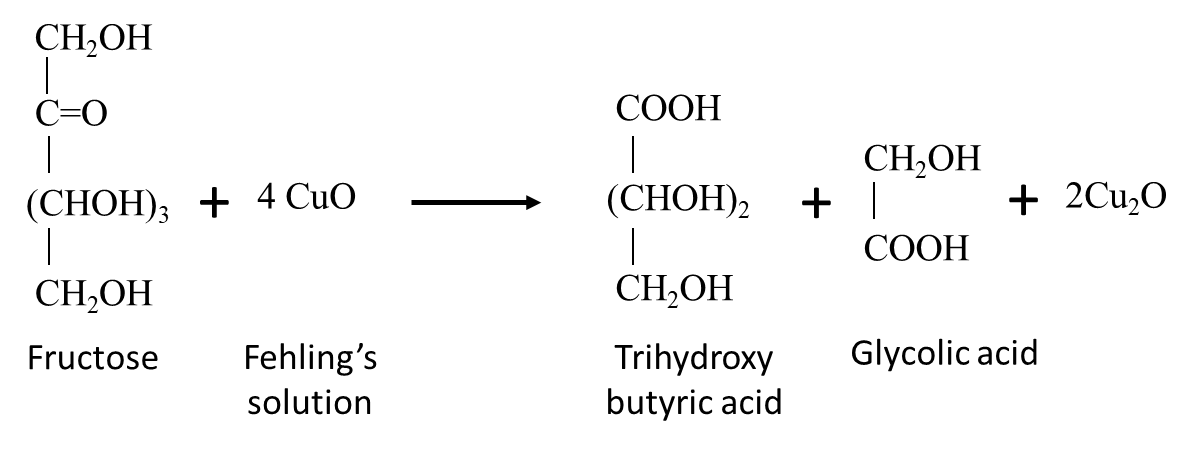 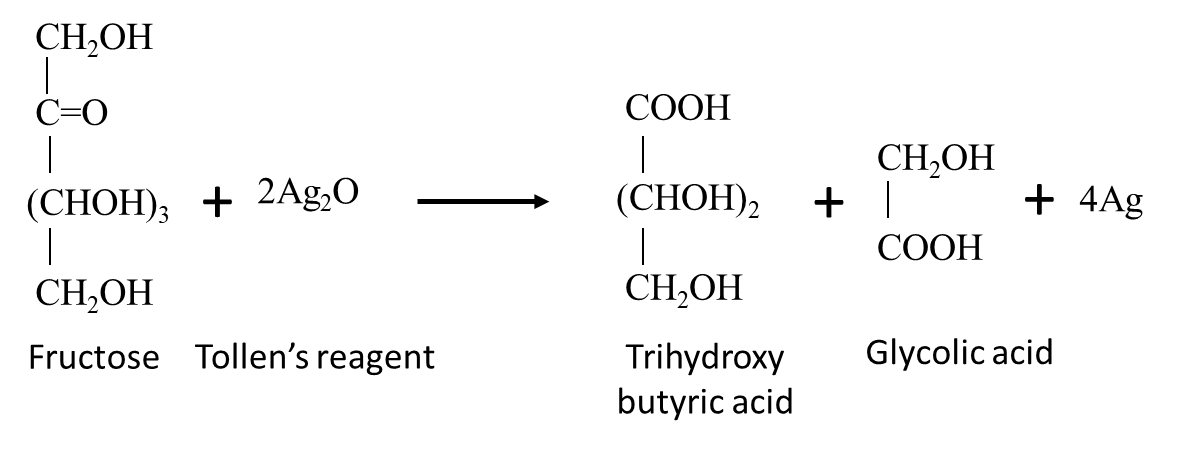 6. Formation of Osazone: 
Fructose reacts with excess of phenyl hydrazine in acetic acid it produces yellow needle crystals of fructosazone.
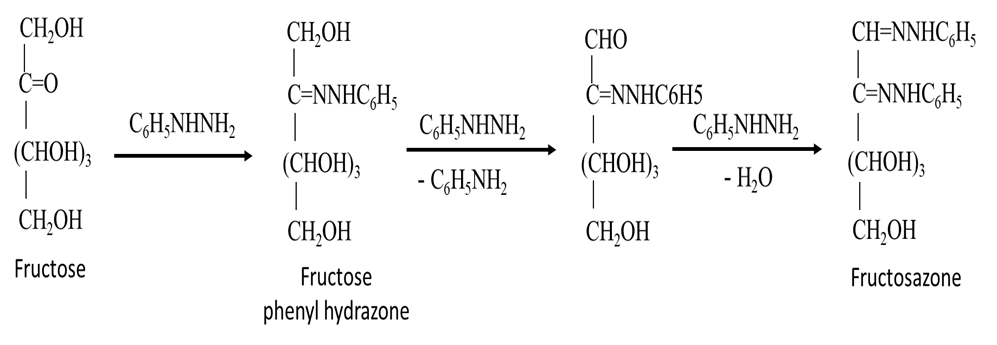 7. Fermentation: Fructose undergoes fermentation by the enzyme zymase present in yeast to yield ethyl alcohol and carbon dioxide. The reaction proceeds in the absence of air (anaerobic reaction).
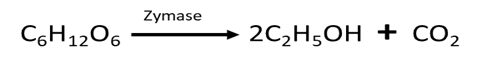 8. Dehydration: When heated with conc. H2SO4, glucose chars due to dehydration.
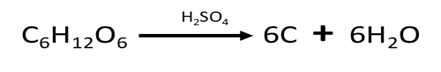 Uses of Fructose
Crystalline fructose is used in enhancing the taste in food industries.
It is used in flavoured water, energy drinks, low-calorie products, etc.
Fruit sugar is used in the manufacturing of soft moist cookies, nutrition bars, reduced-calorie products etc.
Interconversion of Monosaccharides:
1. Conversion of an aldose to a ketose:
      eg. Glucose 			 Fructose
i.	Glucose when warmed with excess of phenyl hydrazine forms glucosazone.
ii.	Glucosazone is hydrolyzed with dilute hydrochloric acid to produce glucosone.
iii.	Glucosone is finally reduced by zinc and acetic acid to fructose.
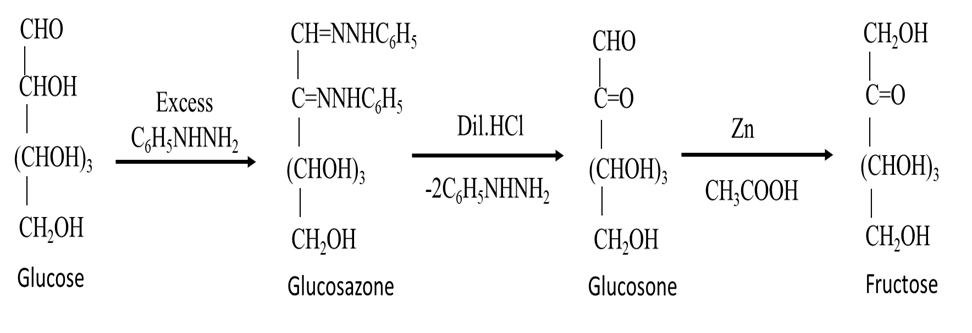 2. Conversion of a ketose into an aldose:
eg. fructose			   glucose
		i.	Fructose on catalytic reduction gives hexahydric alcohol (hexitol). (Mixture of sorbitol and mannitol)
		ii.	Hexitol on oxidation with conc. HNO3 gives hexanoic acid.	(Mixture of gluconic and mannonic acid)
		iii.	Hexanoic acid on heating gives a γ-lactone.
		iv.	The γ- lactone is reduced with sodium amalgam to glucose.
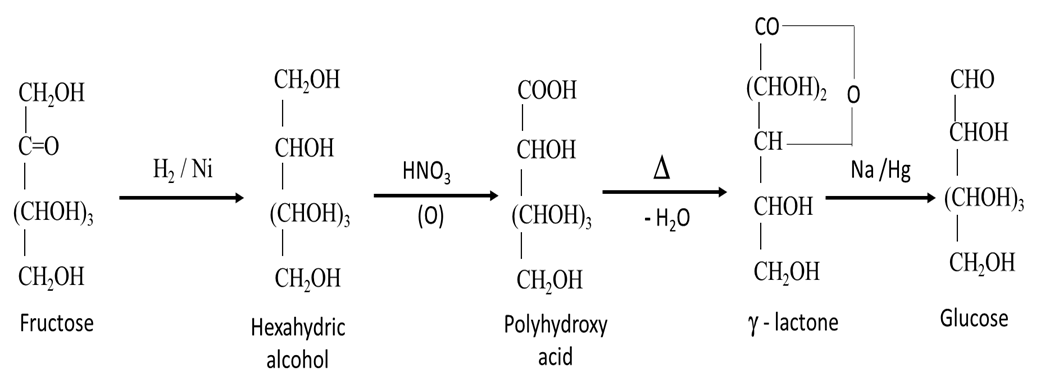 Mutarotation
Normally D-(+)-glucose has a melting point of 146°C. However, when D-(+)-glucose is crystallized by evaporating an aqueous solution kept above 98°C, a second form of D-(+) glucose with a melting point of 150°C can be obtained. 
When the optical rotations of these two forms are measured, they are found to be significantly different, but when an aqueous solution of either form is allowed to stand, its rotation changes.
 The specific rotation of one form decreases and the other increases, until both solutions show the same value.
For example, a solution of α -D-(+)-glucose (mp 146°C) specific rotation gradually decreases from an initial value of + 112.2° to + 52.7°, while The β -D-(+)-glucose (mp 150°C) specific rotation gradually increases from an initial value of + 18.7° to + 52.7°. 
The three forms of glucose reach equilibrium concentrations with the specific rotation of +52.7. 
This change ("mutation") in the specific rotation toward equilibrium is called mutarotation.
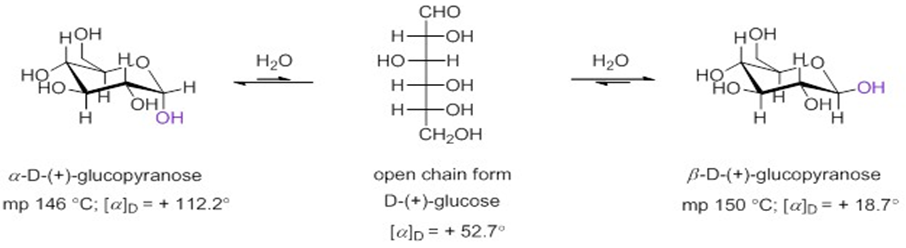 Epimers are stereoisomers that differ in configuration of only one asymmetric carbon atom. 
Example: D-Galactose is an epimer of D-glucose because the two sugars differ only in the configuration at C-4.
D-Mannose is an epimer of D-glucose because the two sugars differ only in the configuration at C-2.
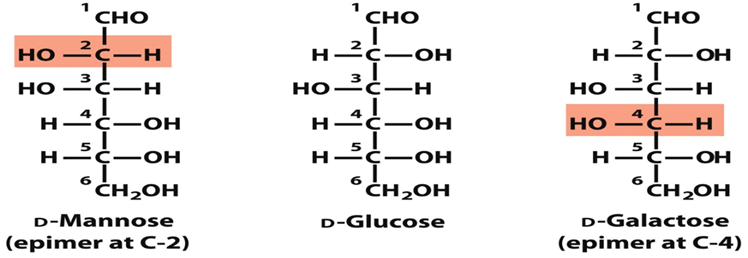 Epimerization
It is process of conversion of one aldose configuration to another called its epimer. 
The conversion of glucose to mannose is epimerization. Under basic conditions, the stereochemistry is lost at the carbon atom next to carbonyl group. 
In base H on C2 may be removed to form a common intermediate enediol an enolate ion.  
Reprotonation may change the stereochemistry of C2, result in a mixture of epimers.
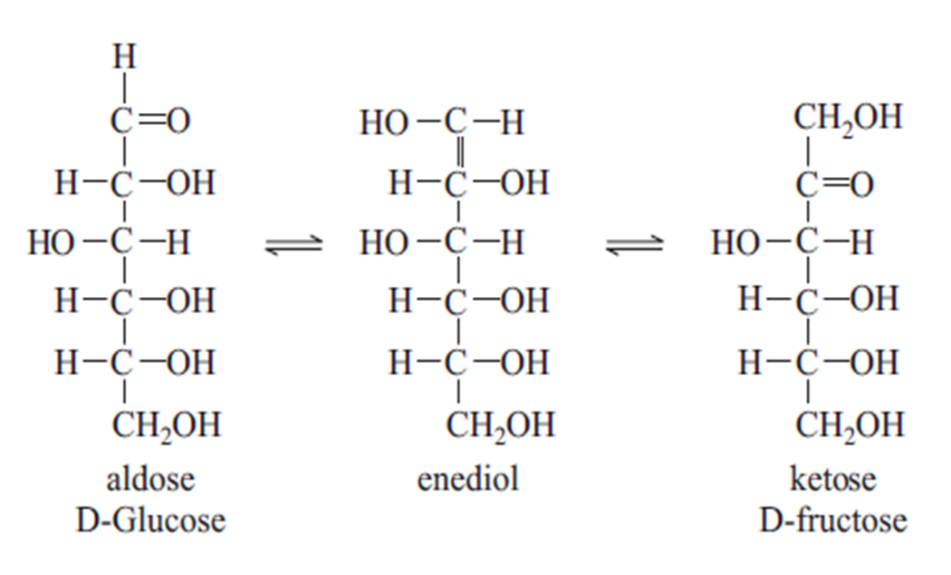 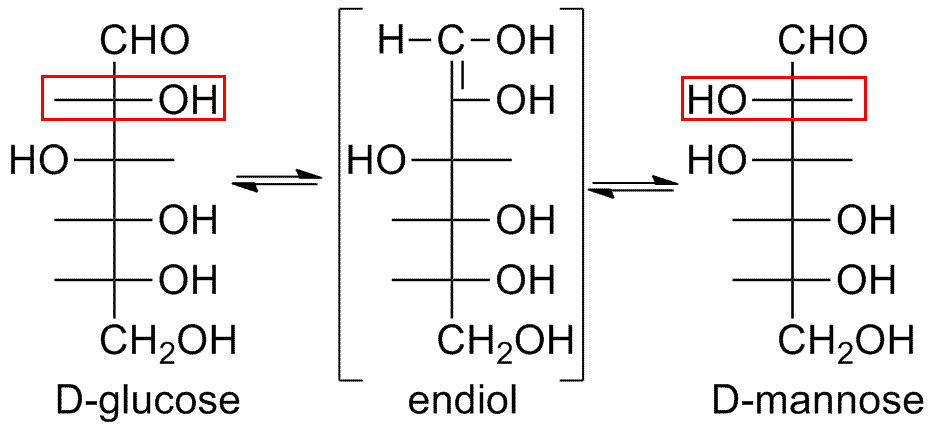 Thank you
10/20/2020
22